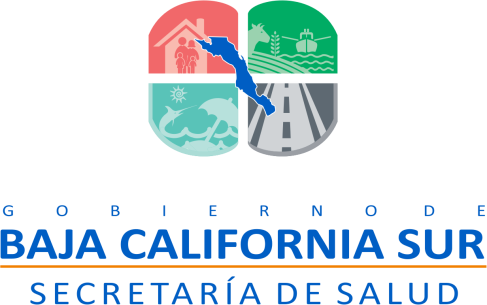 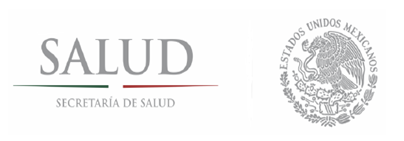 B.C.S.  PANORAMA EPIDEMIOLOGICO 2016
MORBILIDAD GENERAL ESTATAL Y  POR SECTOR ,   SITUACION ACTUAL DE LA  FIEBRE POR DENGUE, Y DE  LA INFLUENZA PRESENTADA   POR CANALES ENDEMICOS. COMENTARIOS GENERALES A LA SEMANA EPIDEMIOLOGICA   # 39 DEL 2016
FUENTE: PLATAFORMA SINAVE. SUIVE WINDOWS. SSA
CORTE DE INFORMACION AL  12 - 10 -2016   
DEPARTAMENTO DE VIGILANCIA EPIDEMIOLOGICA
RESPONSABLE: DR. MAURICIO E. BERNAL HERNANDEZ
APOYO TECNICO: ING. ERNESTO NAVARRO HIGUERA
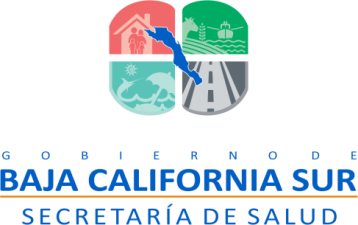 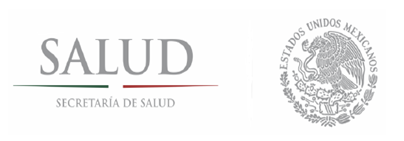 MORBILIDAD GENERAL 2016
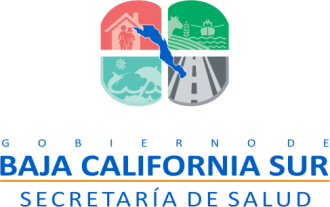 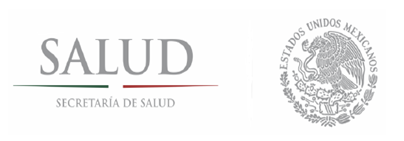 MORBILIDAD GENERAL POR SECTOR
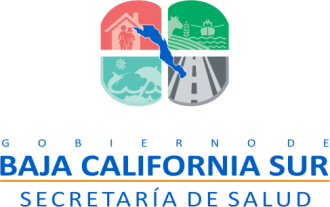 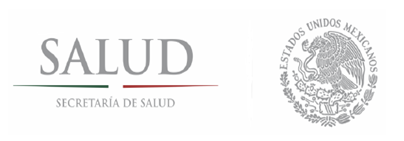 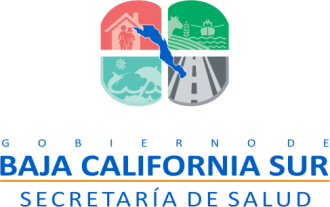 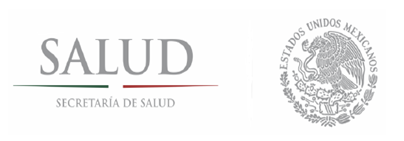 BCS INFLUENZA PERIODO 2015-2016
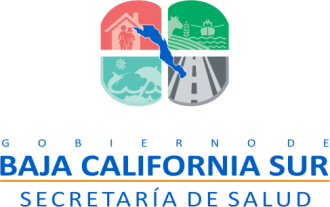 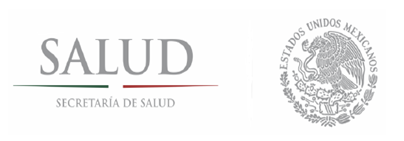 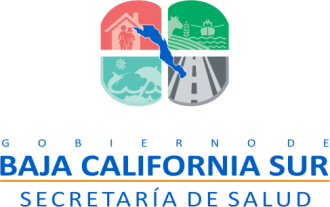 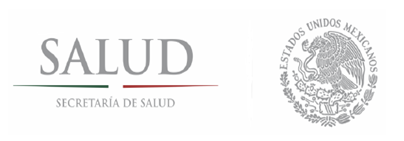 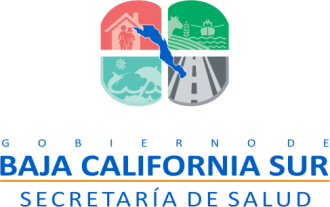 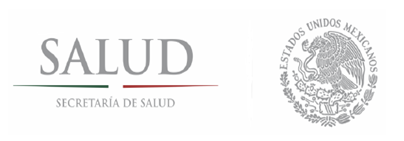 BCS: ENFERMEDADES NO TRASMISIBLES- DIABETES MELLITUS TIPO II 2016
Confirmados 225
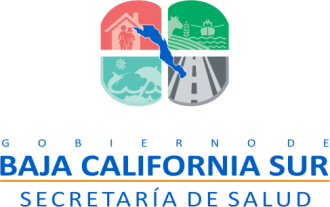 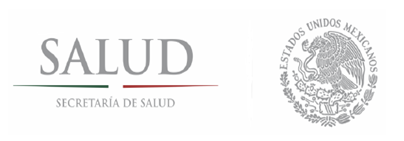 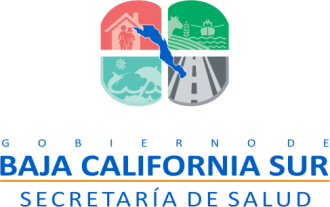 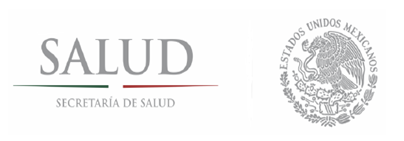 COMENTARIOS GENERALES 2016
La situación epidemiológica en la entidad, representada por los sistemas convencionales  y sistemas especiales de todo el sector, se muestran en este reporte  de forma graficada, para una fácil interpretación.

 En la morbilidad general , destaca el incremento en las enfermedades trasmisibles como:  varicela, conjuntivitis y dengue. Por otro lado , en las enfermedades no trasmisibles o crónicas , el incremento  se observa, en la diabetes tipo II, en la hipertensión y principalmente en la obesidad. 

 En las graficas para dengue representadas en la tendencia anual  del 2009 al 2016, se observo que el 2016  tiene una  incidencia menor que en años previos,  y en el canal endémico,  si bien se presento un incremento inusual en las primeras semanas del año 2016 ,  en las semanas actuales  la curva esta dentro de lo esperado . En el caso de la influenza, la tendencia anual en el mismo periodo , sí muestra que:  la incidencia anual se esta incrementando, y si bien el canal endémico  muestra que el periodo de trasmisión alta se dio entre la semana 6 y la 16  del 2016 , y que en las ultimas semanas esta , se observa una trasmisión baja;  es necesario fortalecer el sistema de la  red negativa,  tanto en la  SSA como en el  ISSSTE, ya que como se observa en  la grafica del mosaico, durante varias semanas no han reportado casos.

 Finalmente hacemos la observación de que el registro de síndrome febril   es muy elevado y recomendamos que se intensifique la búsqueda de síntomas a través de definiones operacionales  para integrar un mejor dx presuntivo , ya que debemos tener en mente que tanto la influenza como las infecciones virales a través de vectores , presentan fiebre  .